Breathe On Me, Breath Of God
TRENTHAM
SM
3/4
F/A - MI

Verses: 4
PDHymns.com
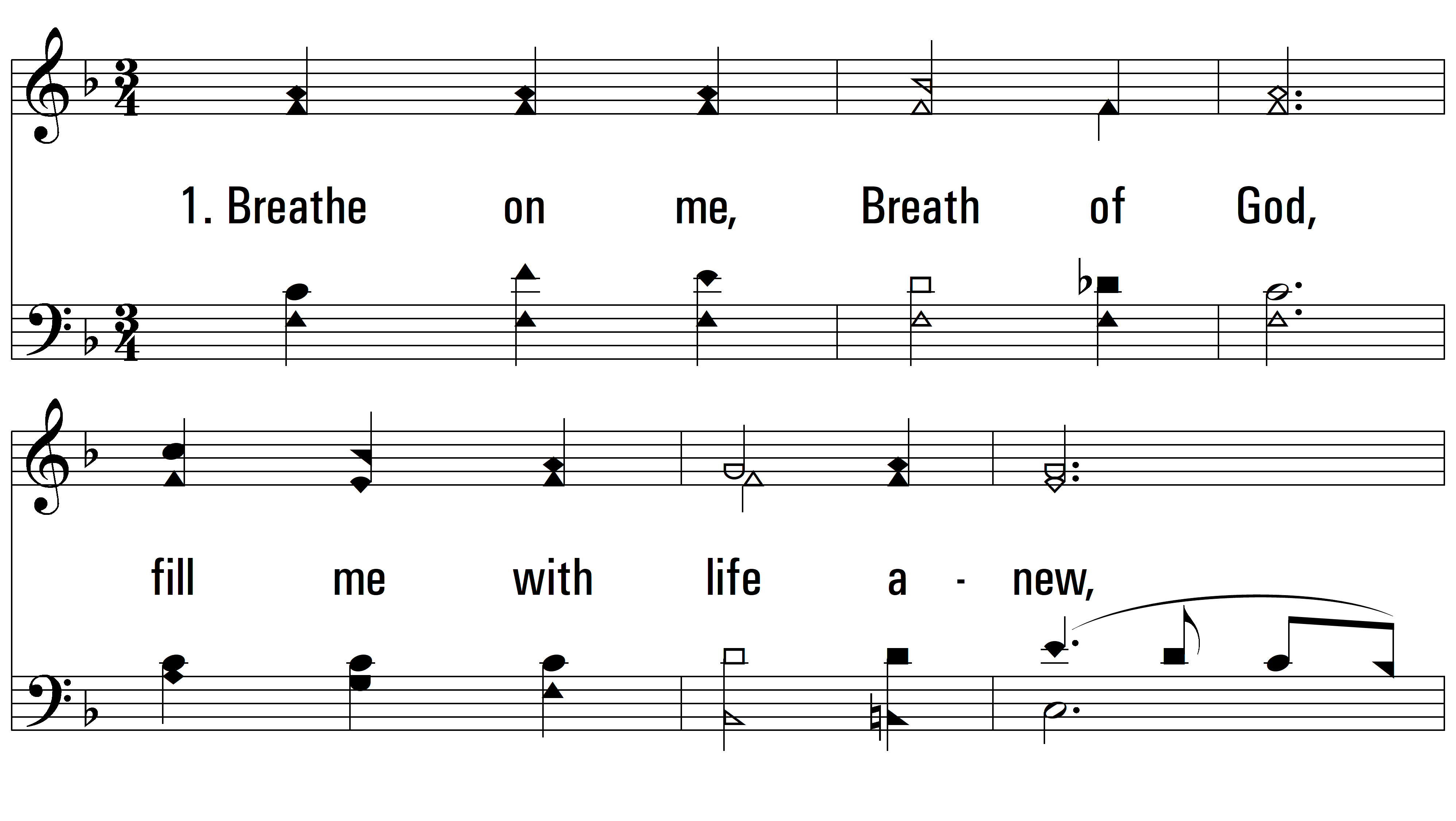 vs. 1 ~ Breathe On Me, Breath Of God
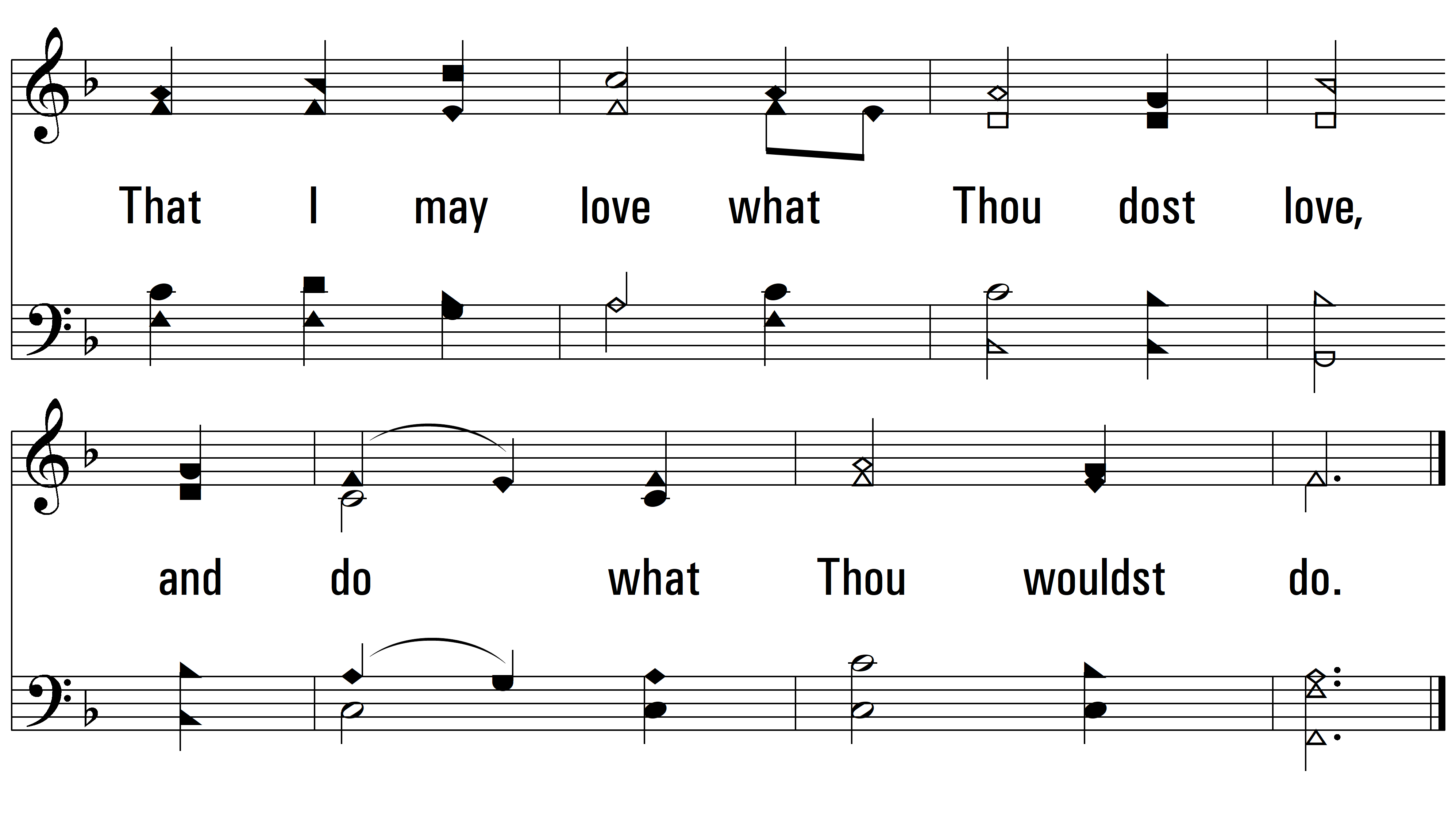 vs. 1
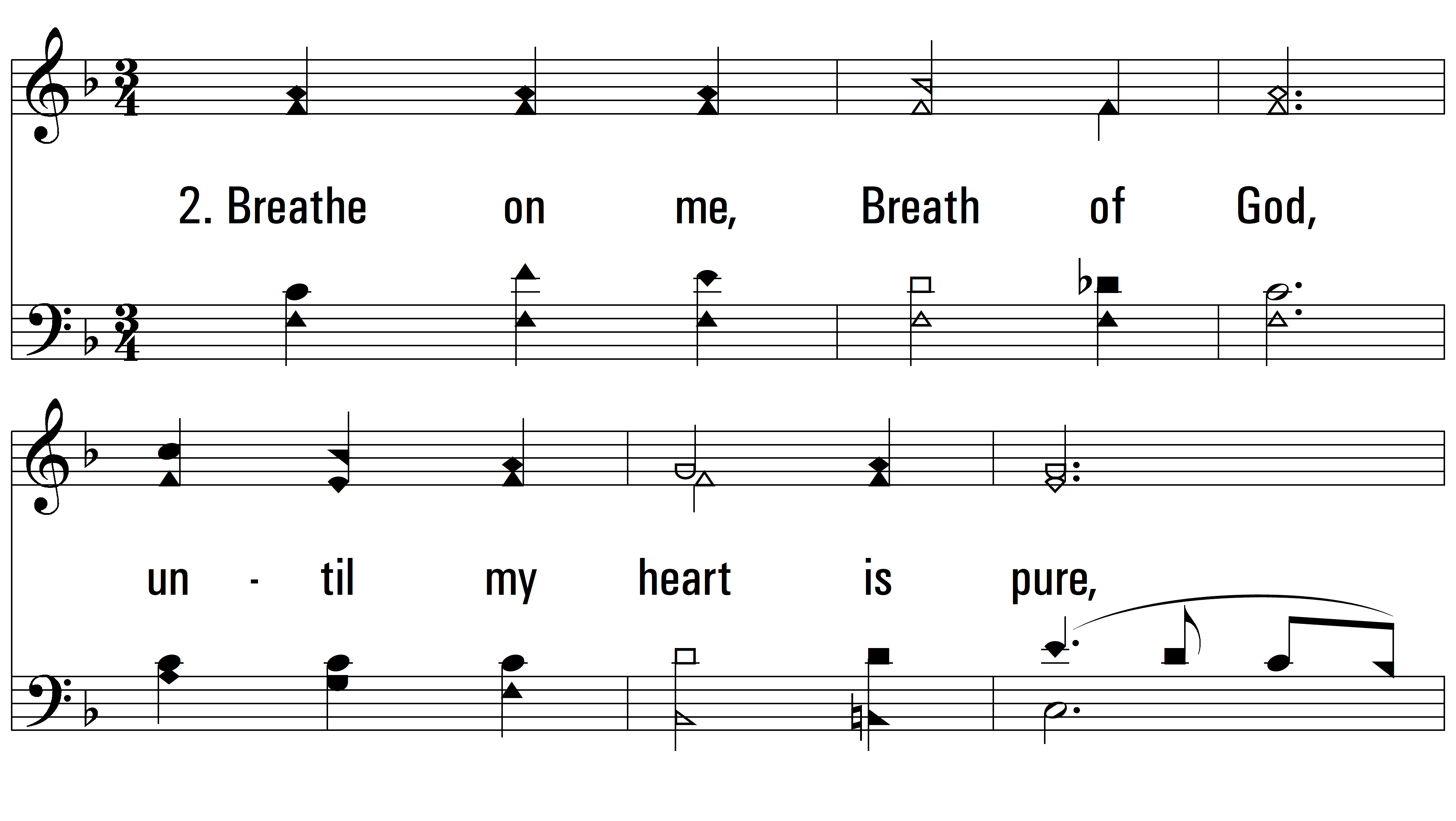 vs. 2 ~ Breathe On Me, Breath Of God
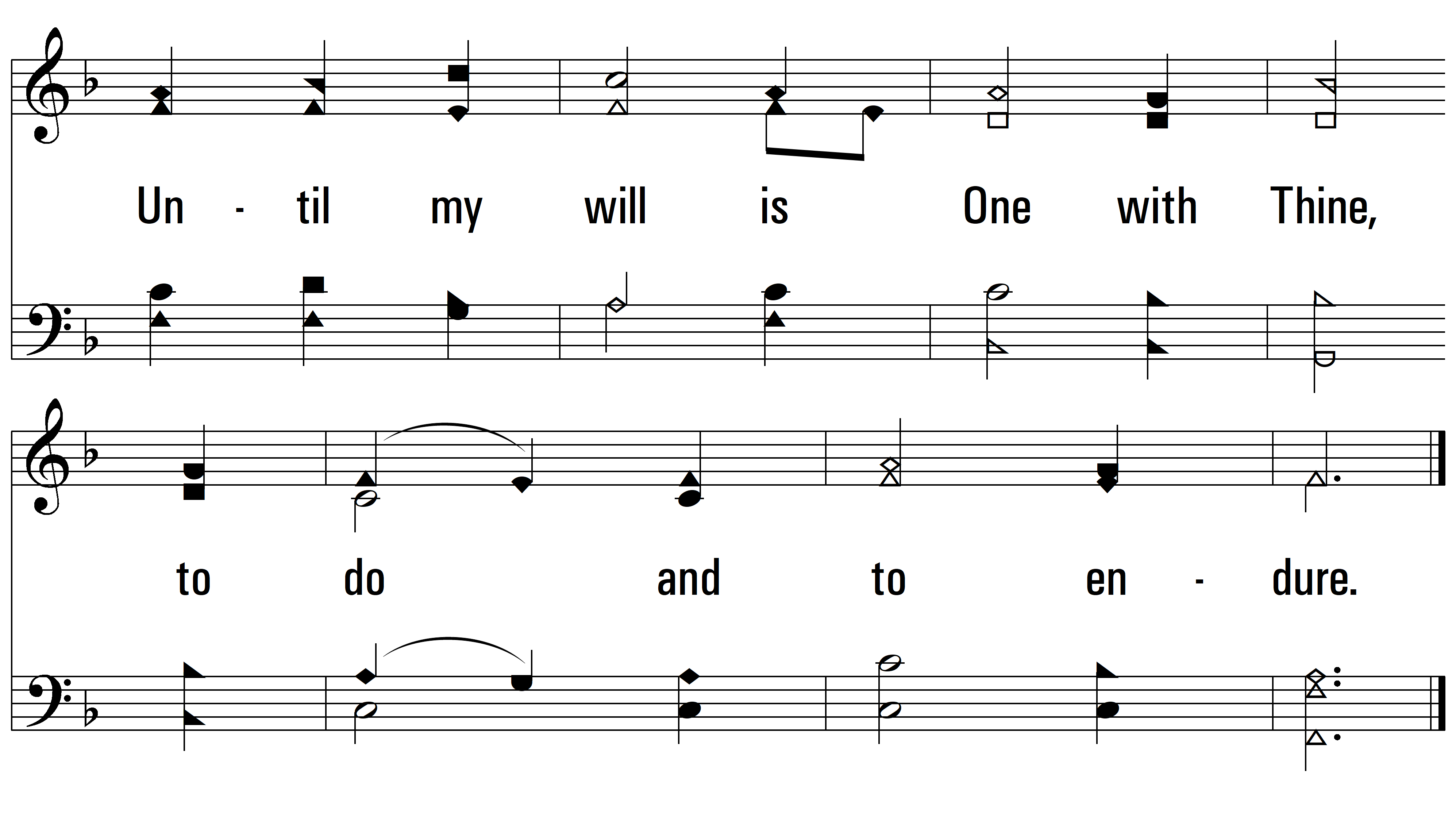 vs. 2
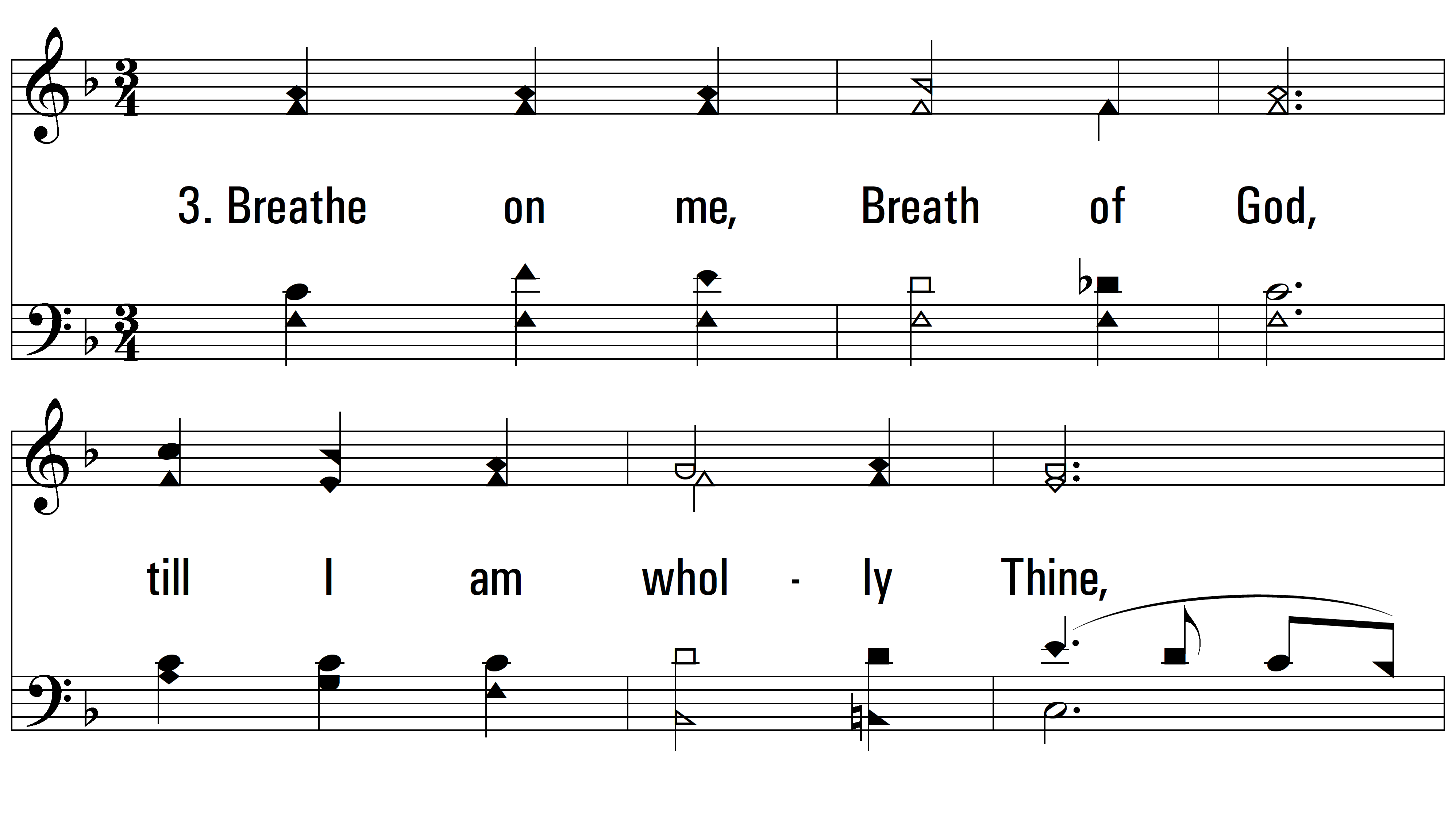 vs. 3 ~ Breathe On Me, Breath Of God
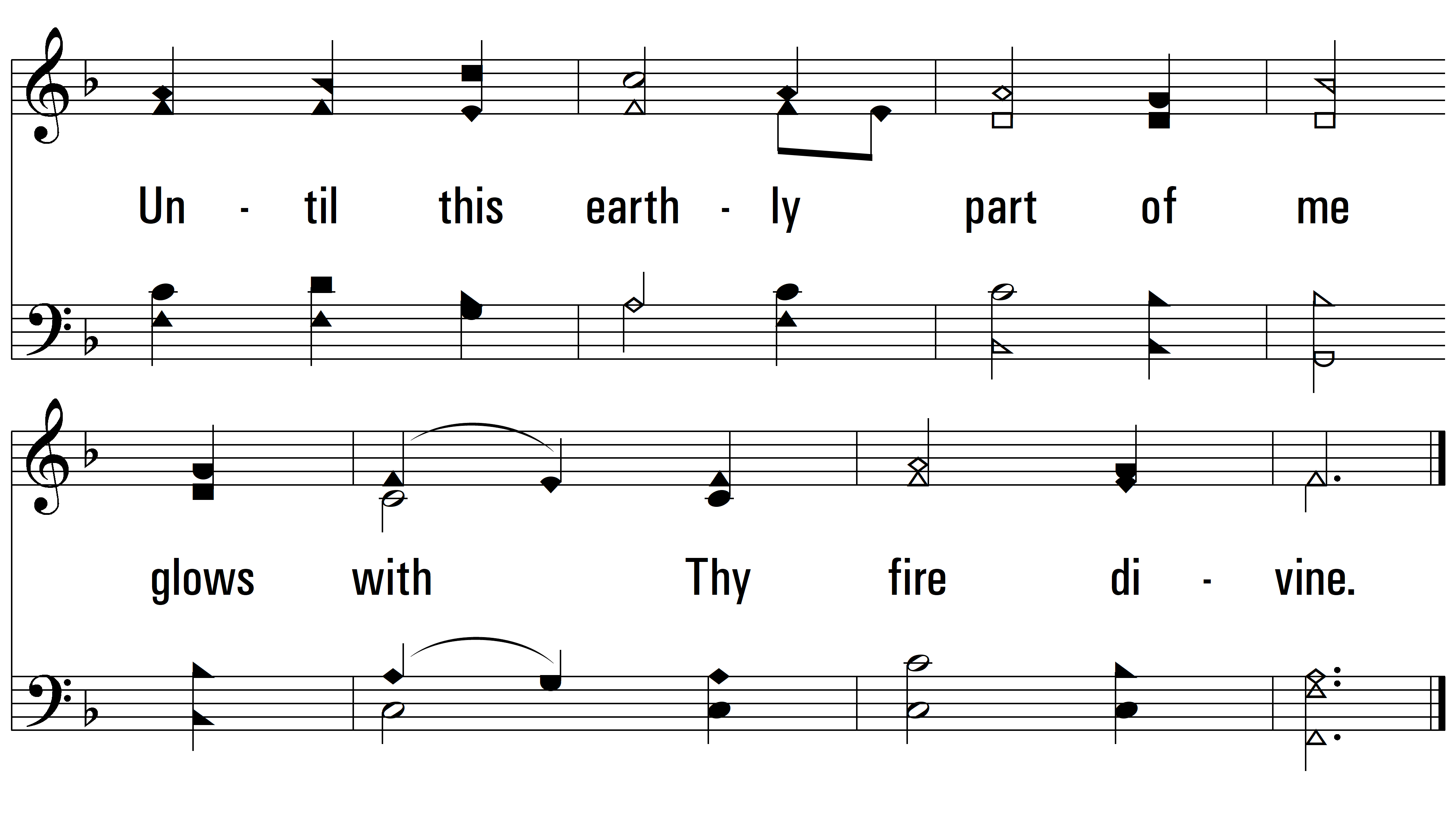 vs. 3
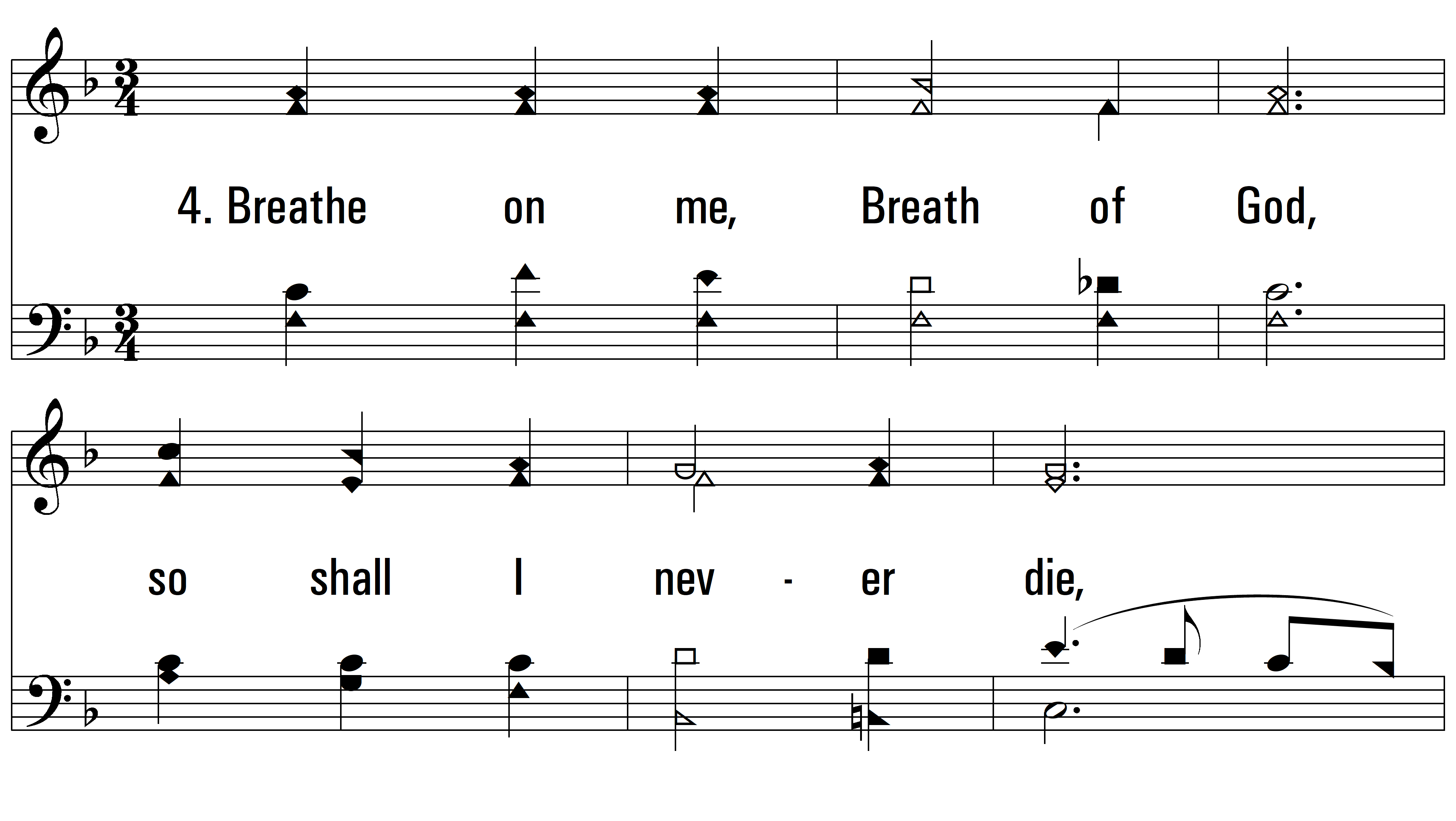 vs. 4 ~ Breathe On Me, Breath Of God
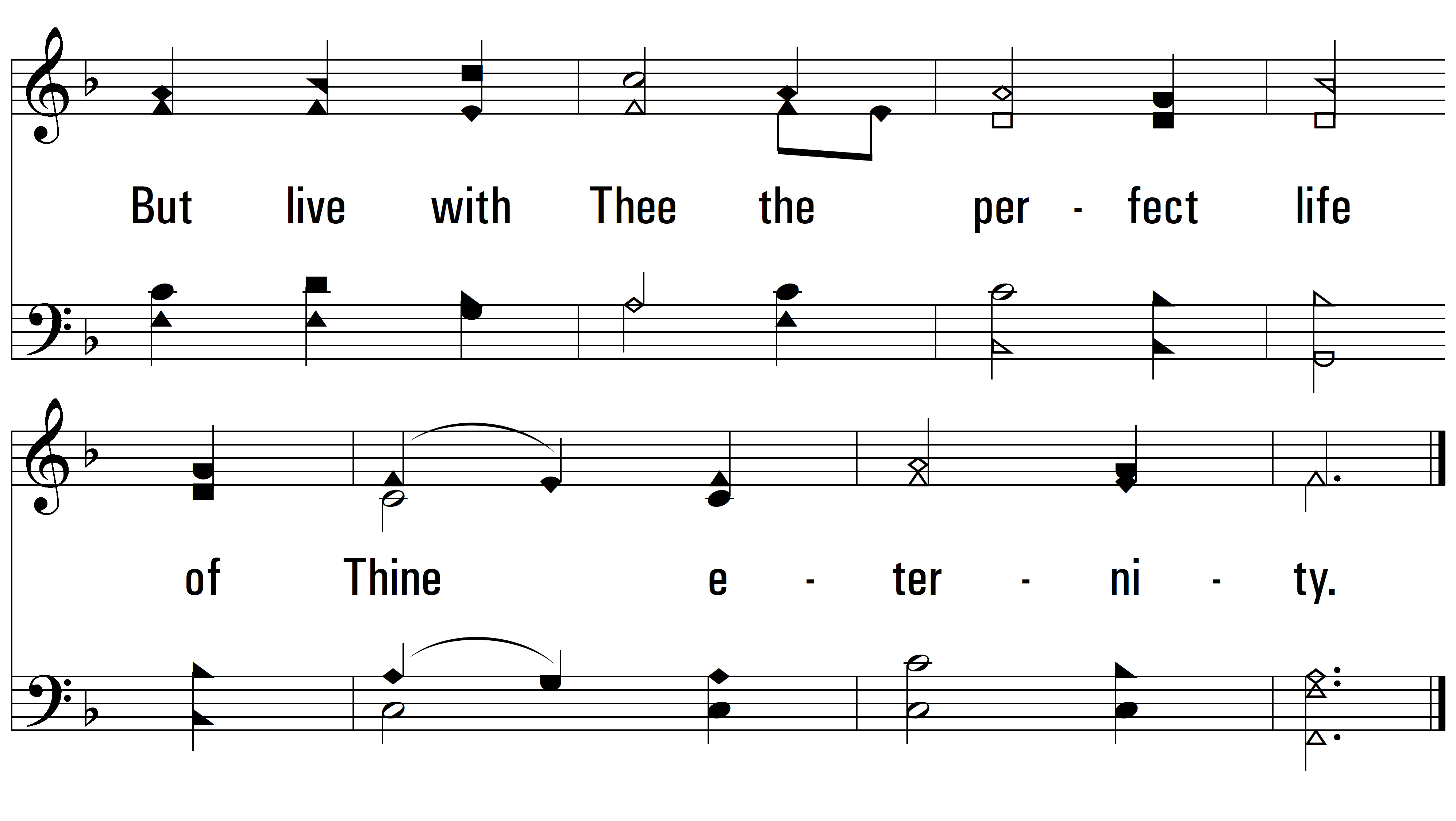 END
PDHymns.com
vs. 4